1ут1ыж Борис
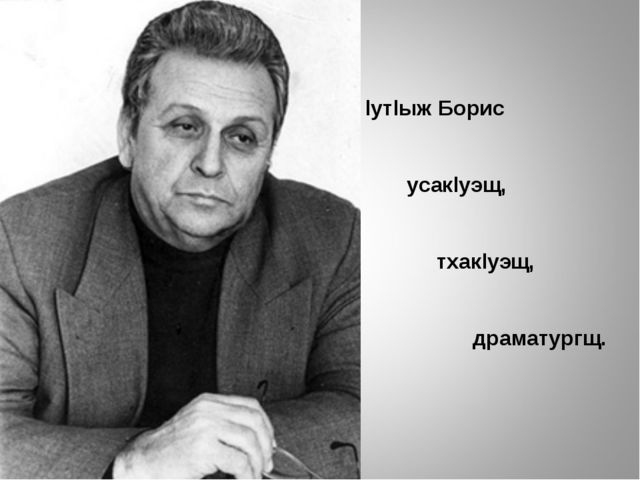 1ут1ыж Борис жи1ащ…
1ут1ыж Борис